What is Literature?
Introduction to English Literature(04)
March 17, 2020
Chankil Park
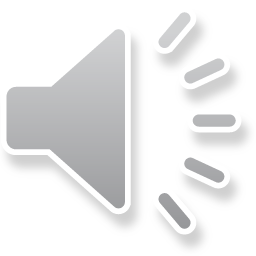 Text & Website
Website: armytage.net
Text
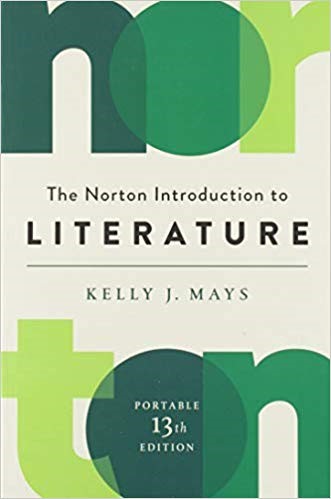 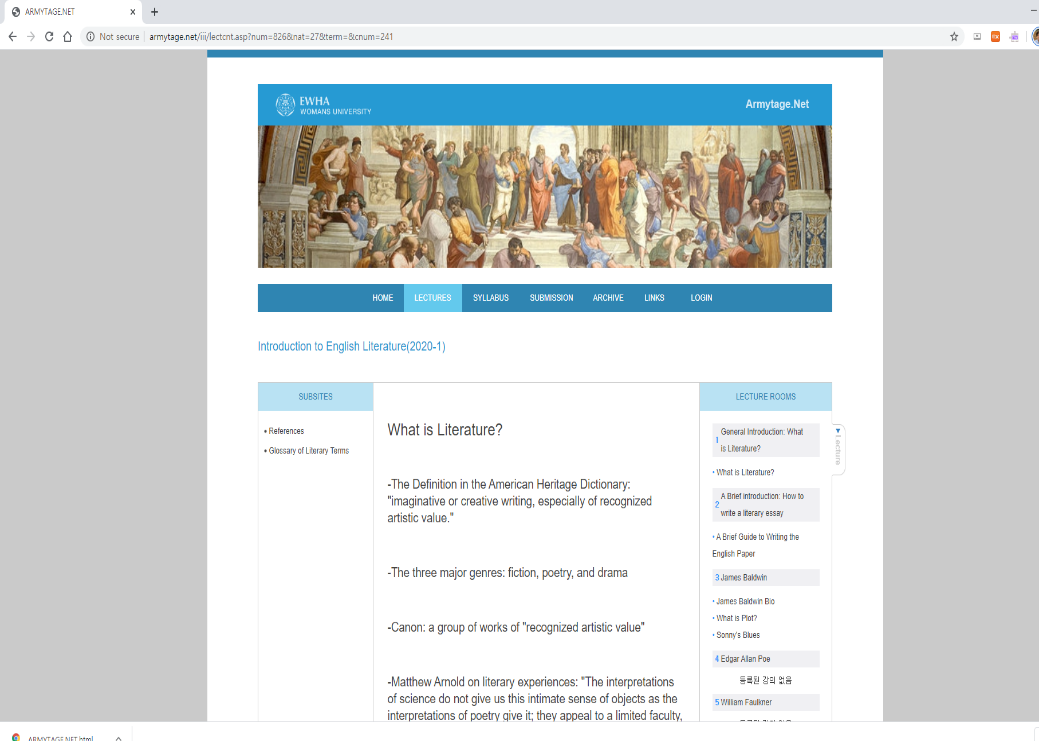 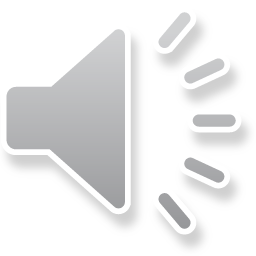 Definition
Imaginative or creative writing, 
especially of recognized artistic value

From American Heritage Dictionary
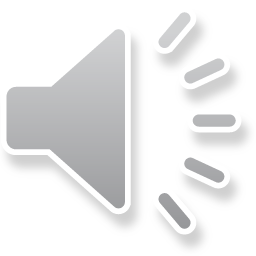 Three Major Genres
Fiction
Poetry
Drama
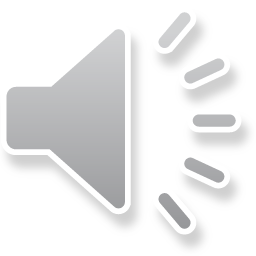 Canon
A group of works of “recognized artistic value”
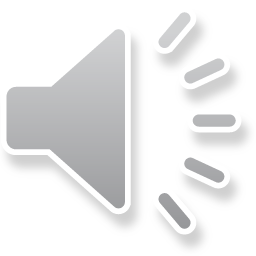 The Value of Literature
Matthew Arnold

 "The interpretations of science do not give us this intimate sense of objects as the interpretations of poetry give it; they appeal to a limited faculty, and not to the whole man. It is not Linnaeus...who gives us the true sense of animals, or water, or plants, who seizes their secret for us, who makes us participate in their life; it is Shakespeare ...Wordsworth... Keats(4)."
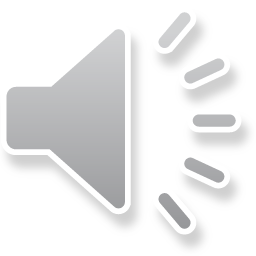